Выразительный язык – это, прежде всего внутренний образ, возникающий при чтении книги, прослушивании устного выступления, презентации. Для управления образами нужны изобразительные приемы. В великом и могучем русском их достаточно. Используйте их, и в вашем речевом рисунке слушатель или читатель найдет свой образ.
Языковые средства выразительности. Тропы – употребление слова в переносном значении
ФИГУРЫ РЕЧИОбобщённое название стилистических приёмов, в которых слово, в отличие от тропов, не обязательно выступает в переносном значении.
Экспрессивно – эмоциональная лексика
ИЗОБРАЗИТЕЛЬНЫЕ ВОЗМОЖНОСТИ МОРФОЛОГИИ
ЗВУКОВЫЕ СРЕДСТВА ВЫРАЗИТЕЛЬНОСТИ
ИЗОБРАЗИТЕЛЬНЫЕ ВОЗМОЖНОСТИ СИНТАКСИСА
ИЗОБРАЗИТЕЛЬНЫЕ ВОЗМОЖНОСТИ СИНТАКСИСА
Изучайте выразительный язык, его законы. Определите для себя, чего не хватает в ваших выступлениях, в вашем рисунке. Думайте, пишите, экспериментируйте, и ваш язык станет послушным инструментом и вашим оружием
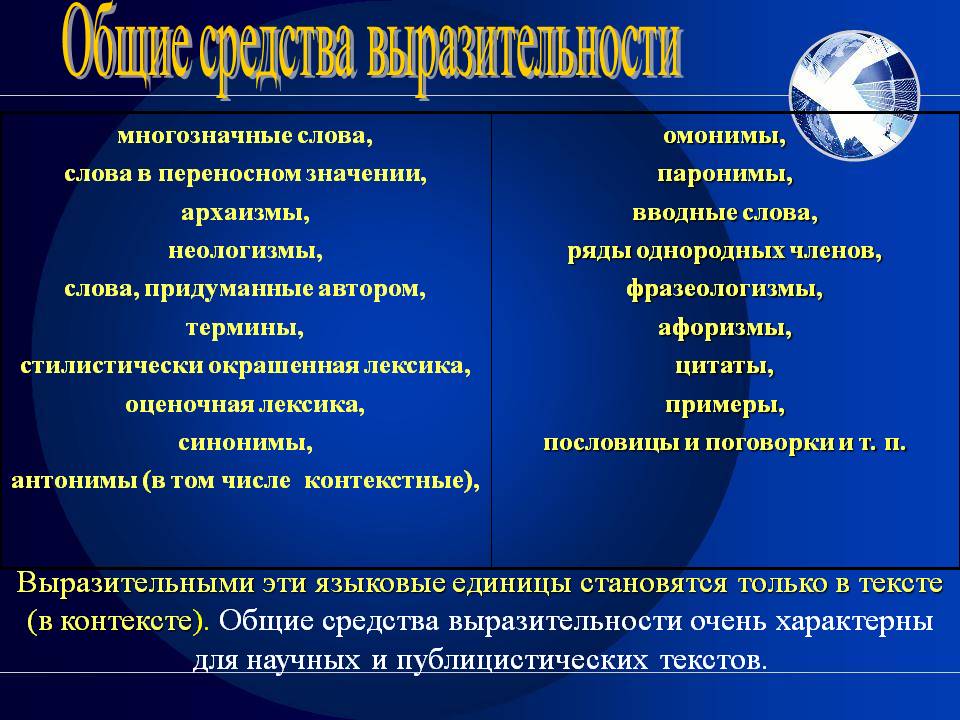 Чтобы проверить себя на усвоение материала, пройдите небольшой тест. Прочитайте следующие отрывки
«Там война пахла бензином и копотью, горелым железом и порохом, она скрежетала гусеницами, строчила из пулемётов и падала в снег, и снова поднималась под огнем…»
Какие средства художественной выразительности использованы в отрывке из романа К.Симонова?
2)        Швед, русский – колет, рубит, режет.
           Бой барабанный, клики, скрежет,
          Гром пушек, топот, ржанье, стон,
         И смерть и ад со всех сторон.
                                           А.Пушкин
Какие приемы использует автор, чтобы передать напряжение боя? Определите, какую роль в стихотворении играет буква «р» и звукосочетания с ней?